Szkoła Podstawowa w Kobylance
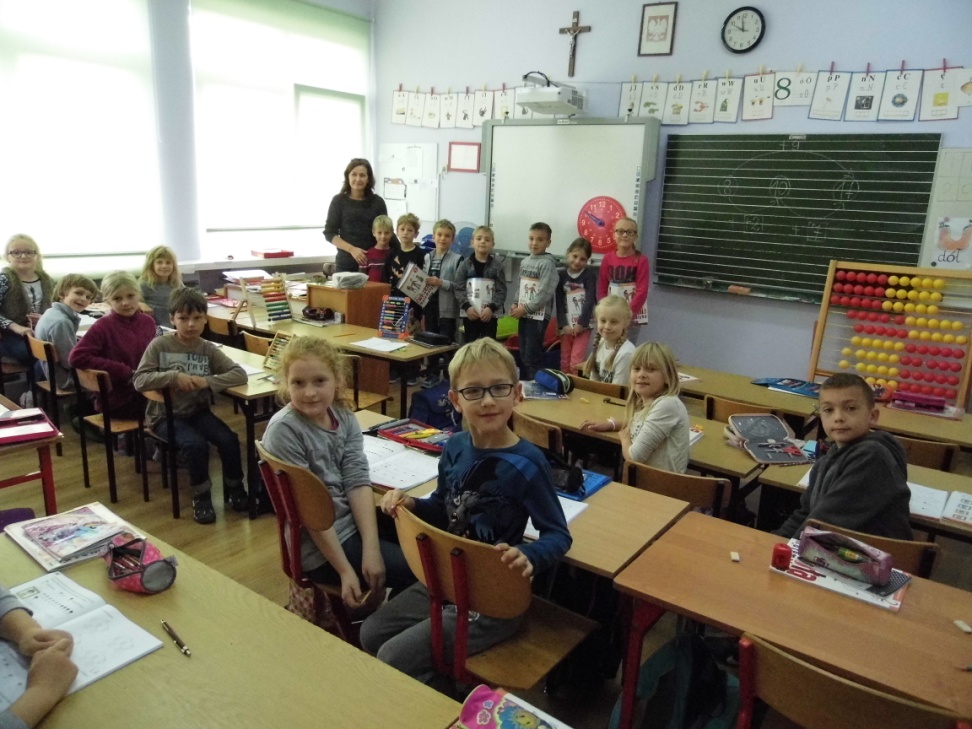 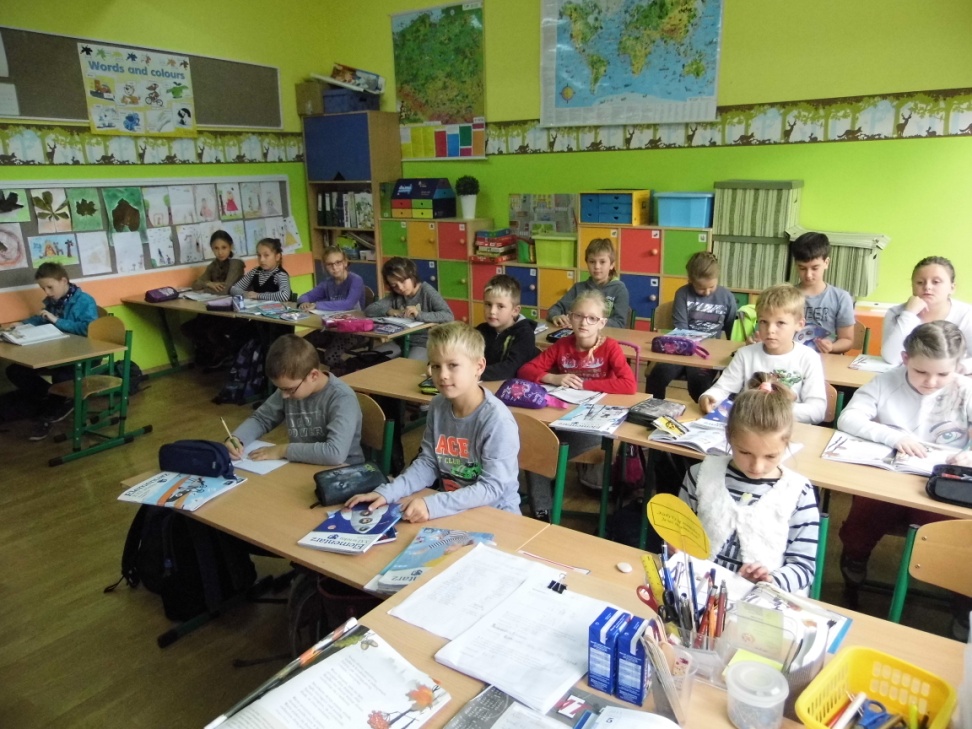 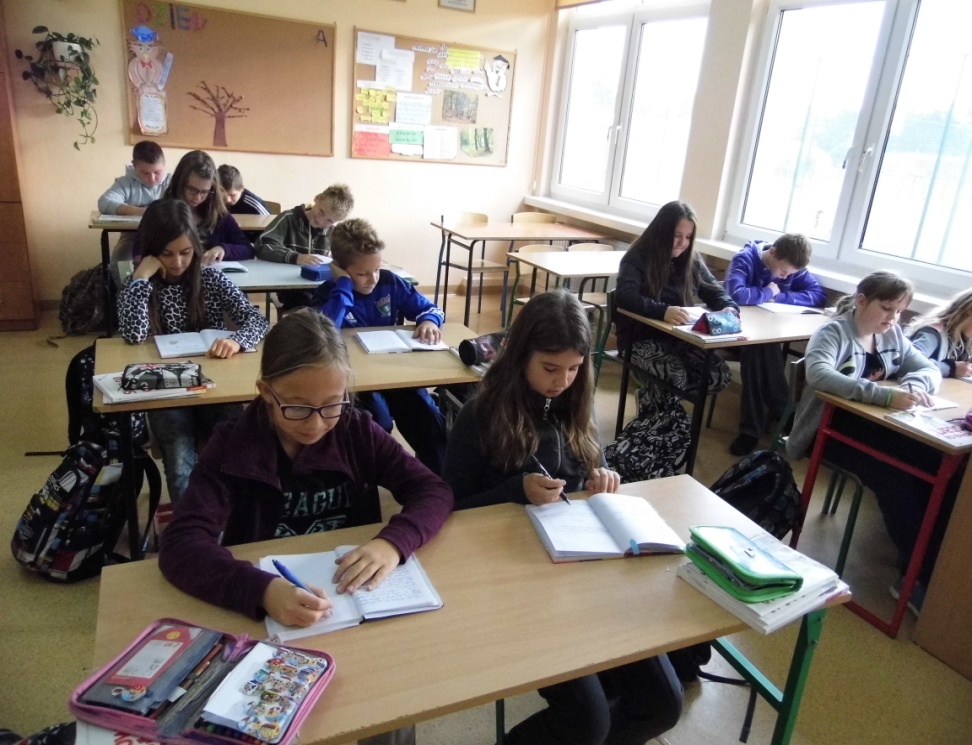 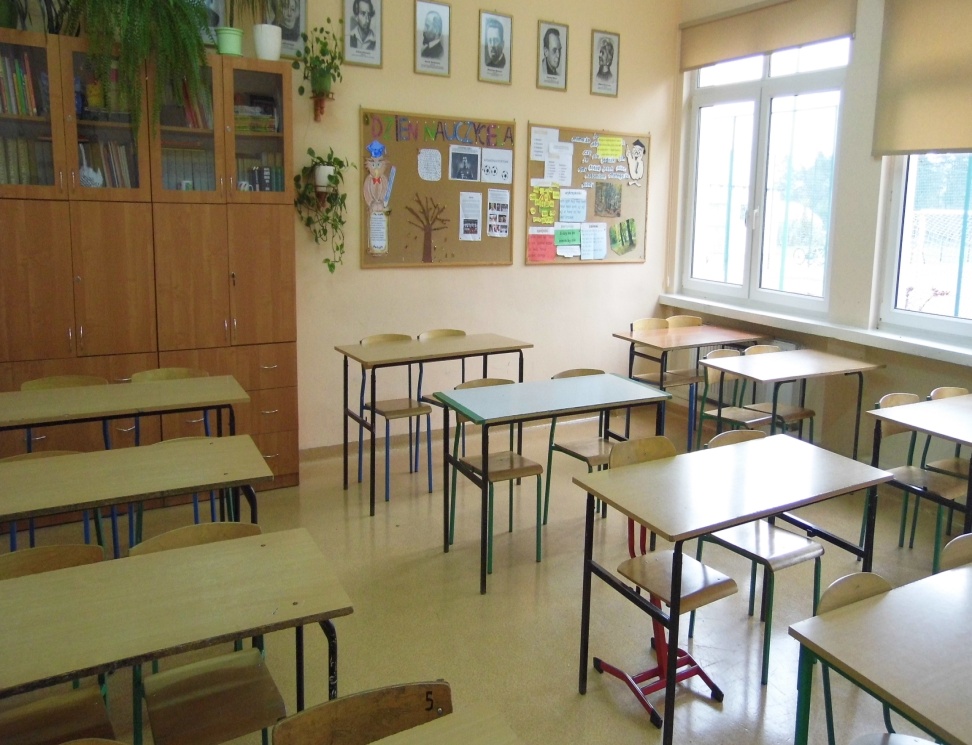 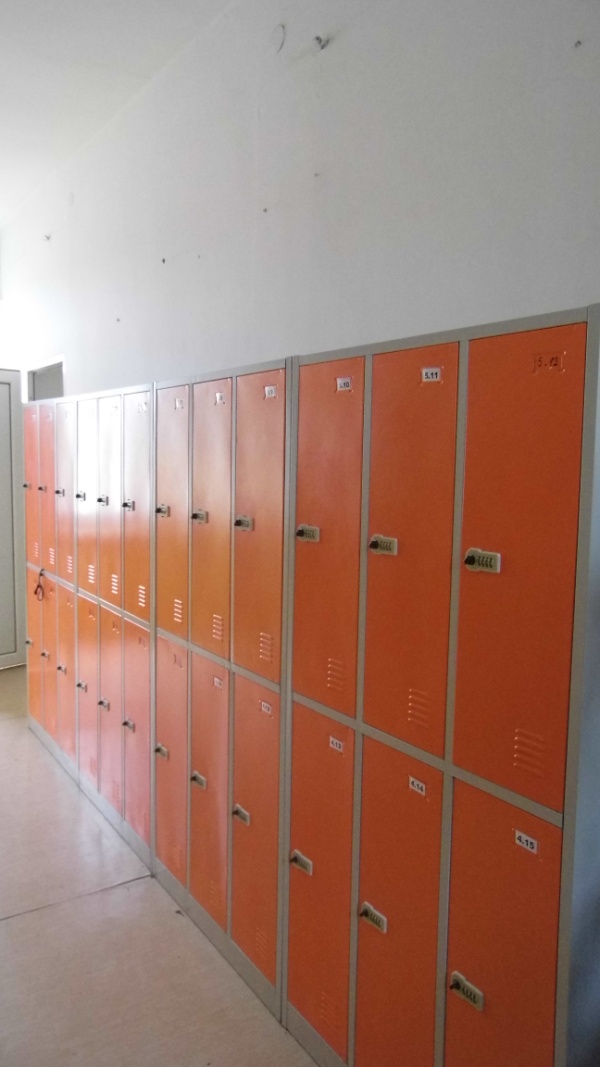 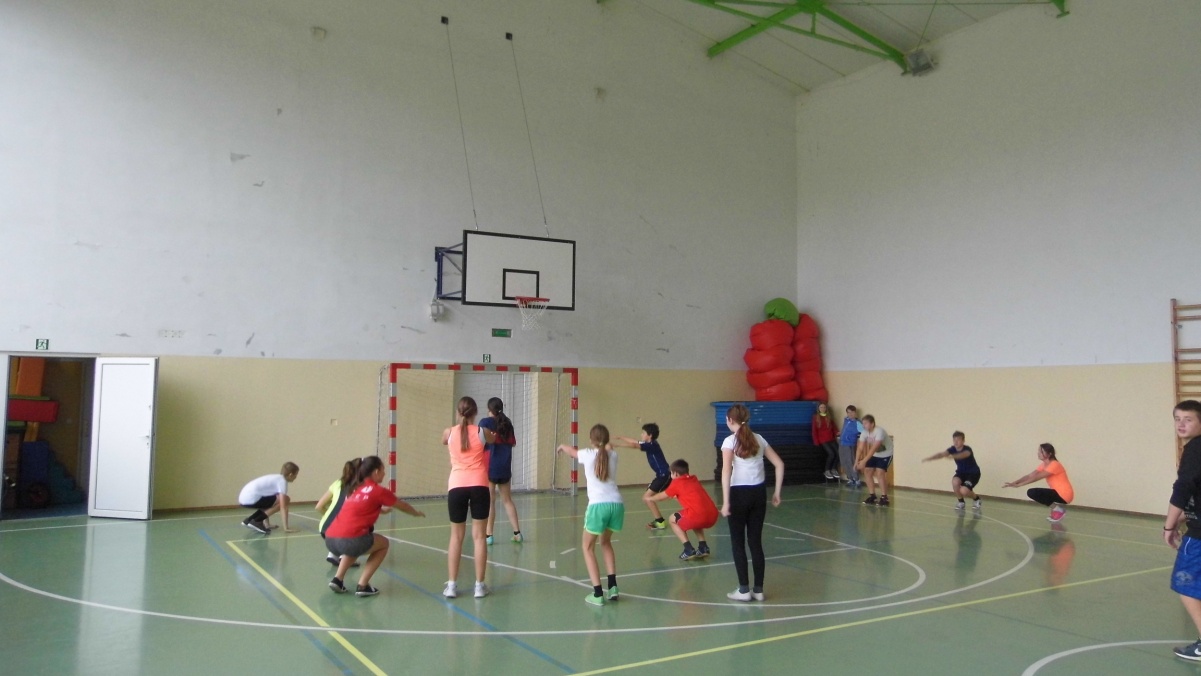 Oddział przedszkolny
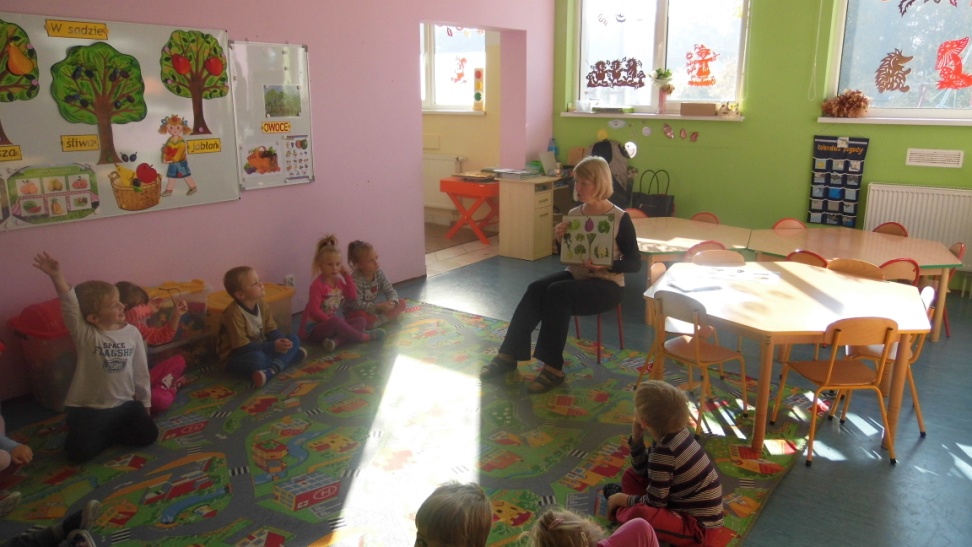 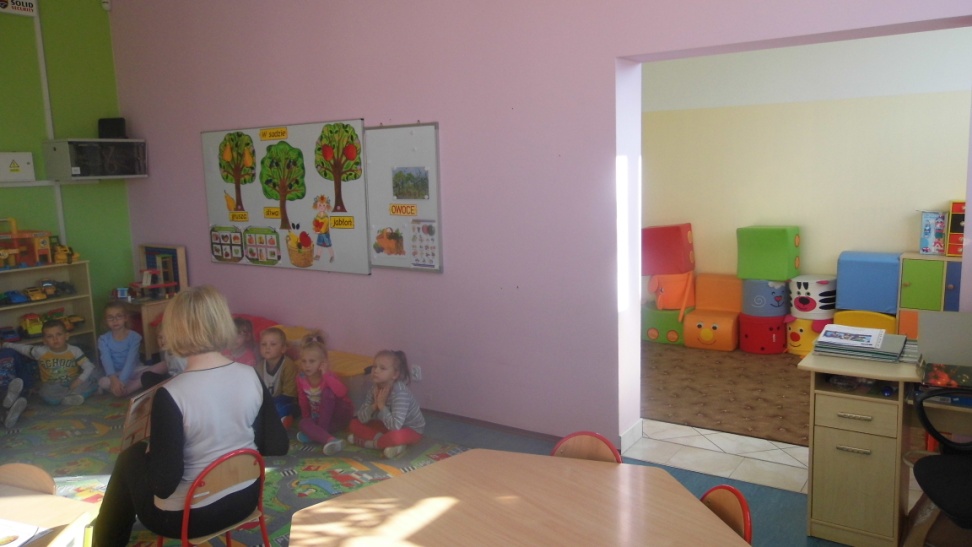 Ilość uczniów w szkole
Ilość uczniów na poszczególnych etapach kształcenia
Kadra pedagogiczna
Wyniki uczniów – SPRAWDZIAN 2015
Lp.
Zestawienie średnich wyników w układzie terytorialnym
Wyniki z części 1. sprawdzianu – język polski – wykaz umiejętności
Wynik z części 1. sprawdzianu – matematyka – wykaz umiejętności.
Wyniki z części 2. sprawdzianu – język angielski – wykaz umiejętności
Średnia ocen w szkole
Frekwencja w szkole
Klasy I – III		   92%
Klasa I – 	93%
Klasa II – 	93%
Klasa III – 	90%
Klasy IV – VI               93,3%
Klasa IV – 	94%
Klasa V – 	94%
Klasa VI – 	92%
Średnia 			 92,65%
Frekwencja końcoworoczna
EWALUACJA
Akcje społeczne i charytatywne
Sprzątanie Świata
Dzień Ziemi
Zbiórka pieniędzy na leki dla siostry jednego z uczniów.
Zbiórka nakrętek  dla Stasia
Zbiórka baterii.
„Góra grosza”.
Zbiórka kasztanów, makulatury.
Cała Polska Czyta Dzieciom
Cała Polska biega.
Programy realizowane w szkole
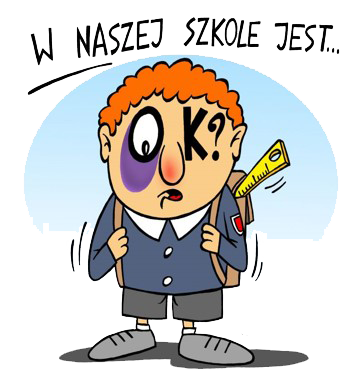 1. „Myślę, liczę, działam” POKL
2. Owoce w szkole
3. Szklanka mleka
4. Ortograffiti
5. Ortograffiti z Bratkiem
6. Unplugged
7. Program wspierania dziecka 6-letniego (kl.1)
8. Matematyka-dodaj do ulubionych (kl.5-6)
9. „W stronę osiągnięć” POKL
10. „Modernizacja oddziałów przedszkolnych z terenu Gminy Kobylanka” POKL
Programy realizowane w szkole
Do naprawy/wymiany
Drzwi do sal lekcyjnych
Toalety uczniowskie
Sala gimnastyczna
Podłoga na korytarzu
Osłona grzejników
Hala sportowa w zewnątrz
Dziękuję z uwagę.